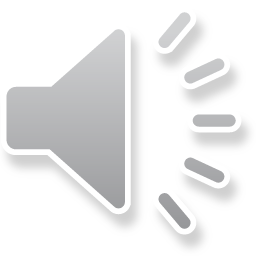 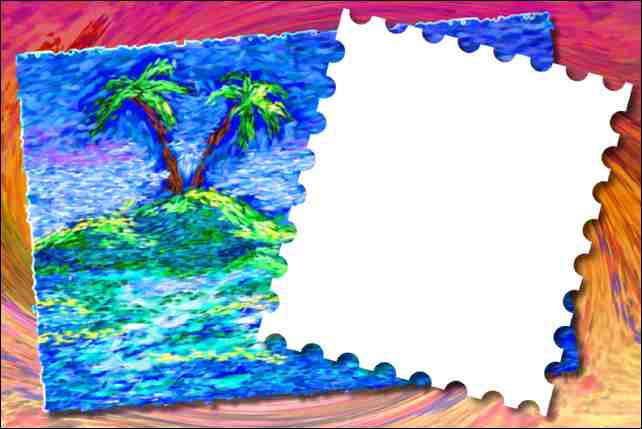 «ЧУДО-ОСТРОВ»
Проект-дизайн 
по обустройству и озеленению 
участка 1ой младшей группы
«Кроха»
МДОАУ д/с «Рябинка»
компенсирующего вида
г.Тында, Амурской области
Руководитель: Гладких Л.Т.
Исполнители: Плутова Н.А.
                           Чиркова Н.Е.
2013 г.
Актуальность
          Всем известно ничто так благотворно не действует на человека, как общение с природой, в том числе с миром растений. Экологическое воспитание невозможно без достаточно развитого у детей интереса к природе, а одним из условий, необходимых для развития такого интереса, является эколого-развивающая среда. На участке 1-ой младшей группы «Кроха» дети проводят много времени. От того, насколько она будет ухоженной, красивой, разумно спланированной, совмещающей любование природой с решением вопросов экологического, нравственного, художественного воспитания, будет зависеть, каких детей мы воспитаем. Создание обогащенной эколого-развивающей среды в детском саду рассматривается не только как условие, но и главным образом - как метод экологического воспитания.
          Эколого-развивающая среда призвана обеспечить ребенку возможность развиваться в различных видах деятельности: практические занятия, наблюдения и уход за растениями, активизация деятельности по благоустройству участка, в том числе самостоятельная деятельность. Для этого ее необходимо периодически менять. Именно это послужило основанием для решения проблемы: изменить сложившуюся среду, преобразовать прогулочный участок 1-ой младшей группы «Кроха» с наибольшей пользой для детей. Работая над проектом, мы опирались на такие принципы, как правильность и удобство расположение различных зон; внешняя красота; соответствие интересам детей.
Цель проекта: 
Совершенствование работы по оформлению и благоустройству территории МДОАУ. Эстетическое оформление и озеленение участка 1-ой младшей группы «Кроха».
Задачи проекта: 
повышение качества озеленения участка, 
создание благоприятных условий для воспитания детей,
обучения и  развития ребенка-дошкольника, 
привлечение детей ,родителей и  выпускников МДОАУ к работе по благоустройству и озеленению участка 1-ой младшей группы «Кроха». 
экологическое и эстетическое  улучшение территории участка.
Реализация проекта предполагает достижение следующих результатов:

озеленение участка разнообразными деревьями, кустарниками и  декоративными растениями;

оснащение детской игровой площадки новым оборудованием для игры на улице;

воспитание  у детей и взрослых  любовь и охранительное отношение к природе;

поможет знакомству с видами, породами насаждений, их свойствами;
Основным принципом создания соответствующей среды для детей является выделение ее развивающего начала. Среда детского учреждения должна содержать пространственные и предметные стимулы творческого и эмоционального развития ребенка и, кроме того, быть динамичной, не допуская привыкания к однообразию.
          Окружающая среда призвана обеспечить детям возможность развиваться, для этого ее необходимо периодически изменять. Таким образом,  благоустройство решает задачи эстетического, умственного, нравственного и физического воспитания детей через знакомство с окружающим растительным миром; комфортных условий для прогулок детей.
Реализация проекта: 
Подготовительный этап : 
               в период с сентября  по ноябрь 2012  года . 
Цель: Разработка идеи, создание эскизов, рисунков, чертежей и схем.

2. Практический этап: 
в период с декабря по март 2012-2013 год.
Цель: подготовка необходимых материалов, используемых в дальнейшем              
                  для преобразования территории участка.

3. Заключительный этап: 
в период с апреля по май 2013 года.
Цель: Завершение  озеленения и благоустройства территории участка,    
            создание психологического комфорта у детей и взрослых.
Расход материалов на оформление участка:
2.«Добрый ёжик»:
 шишки
 пластиковая бутылка 
 пробки
1. «Весёлые попугайчики»
колёса 
краска
3.«Лукоморье»:
 пластиковые бутылки
 краска
4.«Улитки»:
 колёса
 краска
5.Корабль- песочница «Дружба»:
 доски
 гвозди
 песок
 материал для навеса
 краска.
6.Клумбы (проектирование 
новых и усовершенствование 
имеющихся клумб):
 земля
 семена цветов
 краска
 колесо.
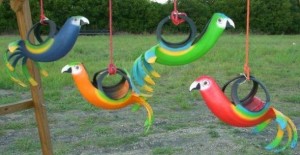 Создание поделок из колёс «Весёлые попугайчики»
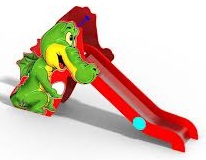 Закупка игрового комплекса «Горка» через интернет-магазин
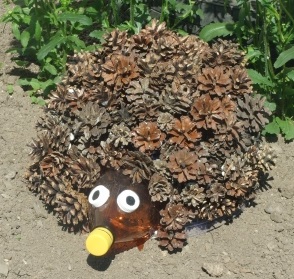 Создание поделки из шишек «Добрый ёжик»
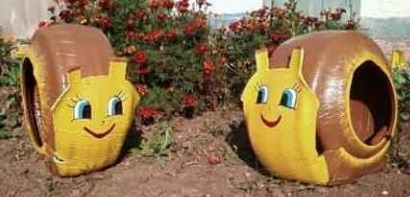 Создние поделок из колес «Улитки»
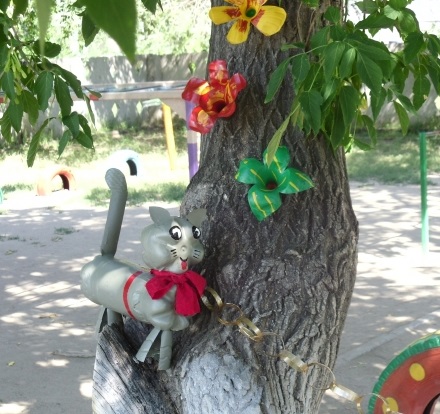 Оформление дерева «Лукоморье»
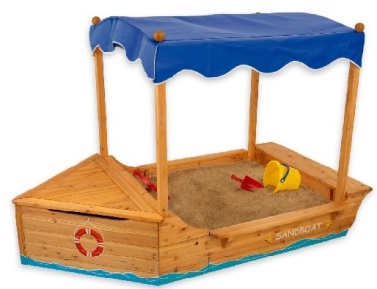 Изготовление корабля – песочницы «Дружба»
Схема участка
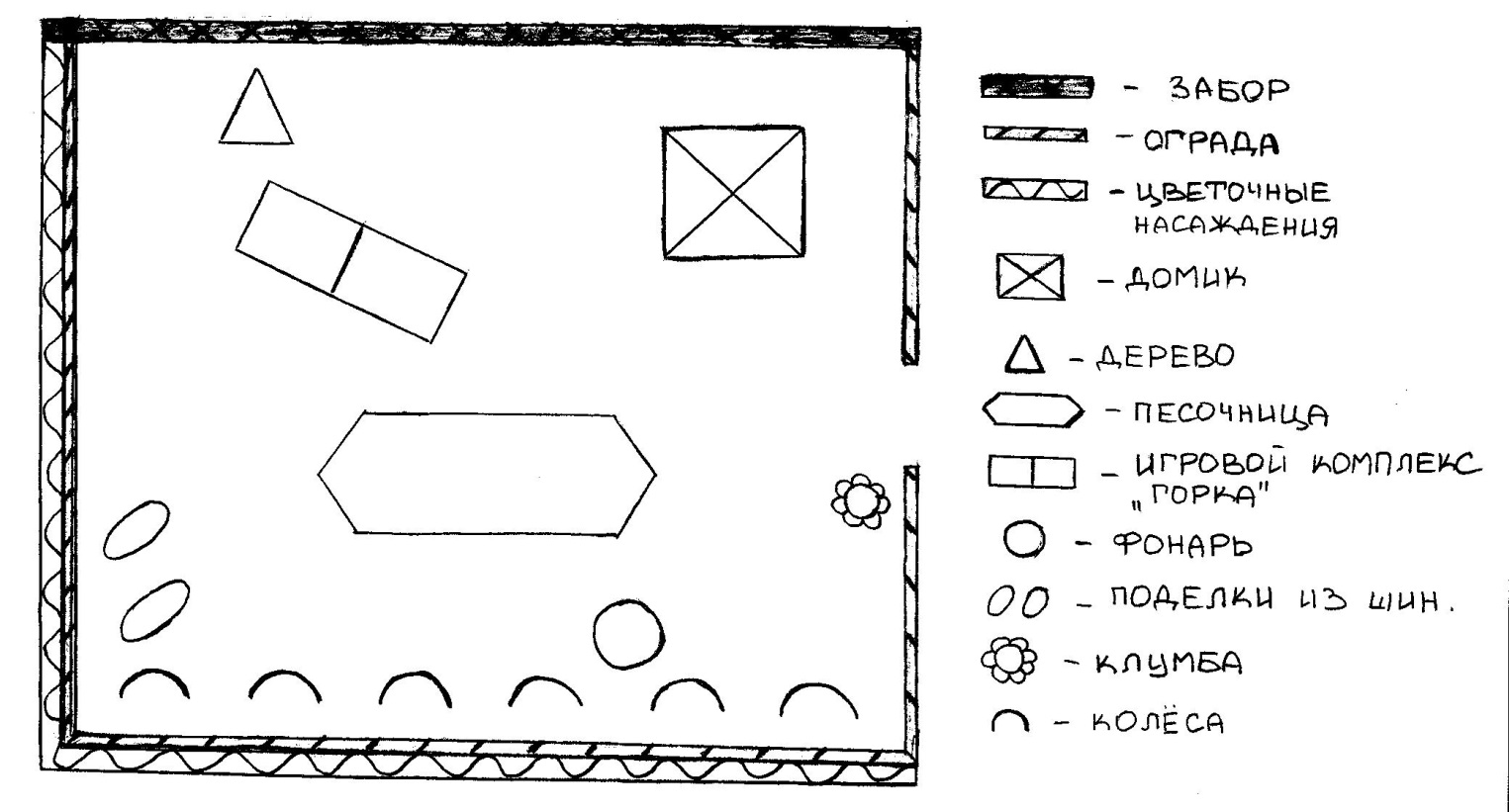 Смета расходов
Доходы:
Доходы от дополнительных платных услуг 
Добровольные пожертвования родителей
СПАСИБО ЗА ВНИМАНИЕ!